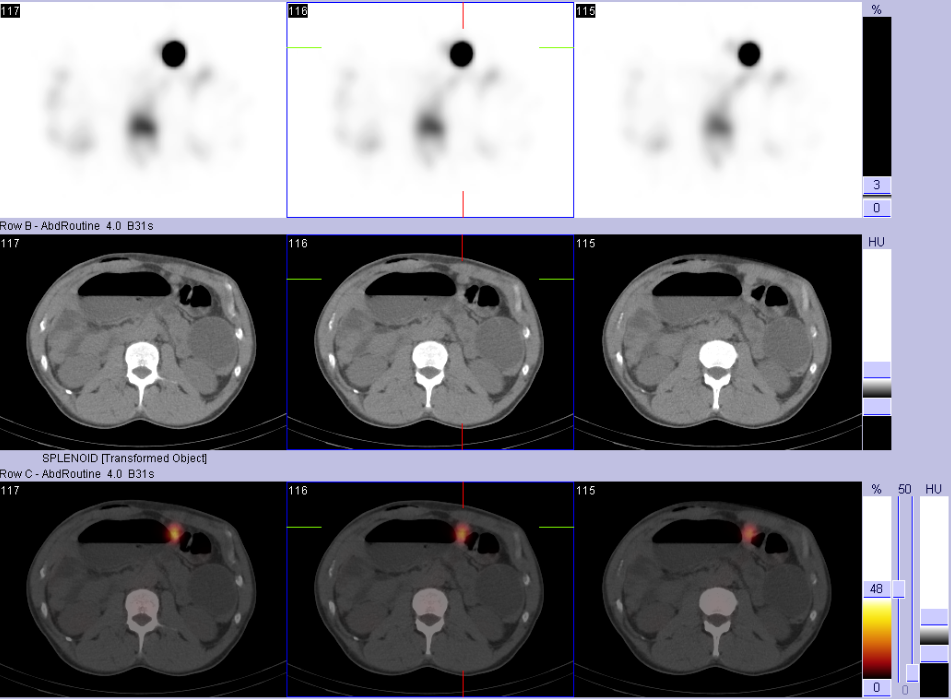 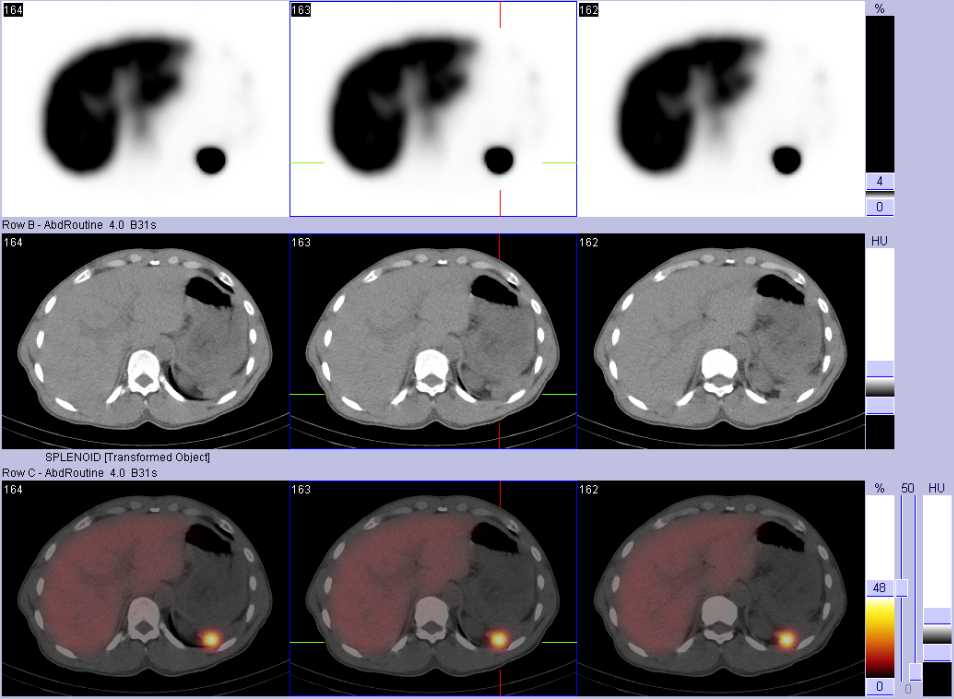 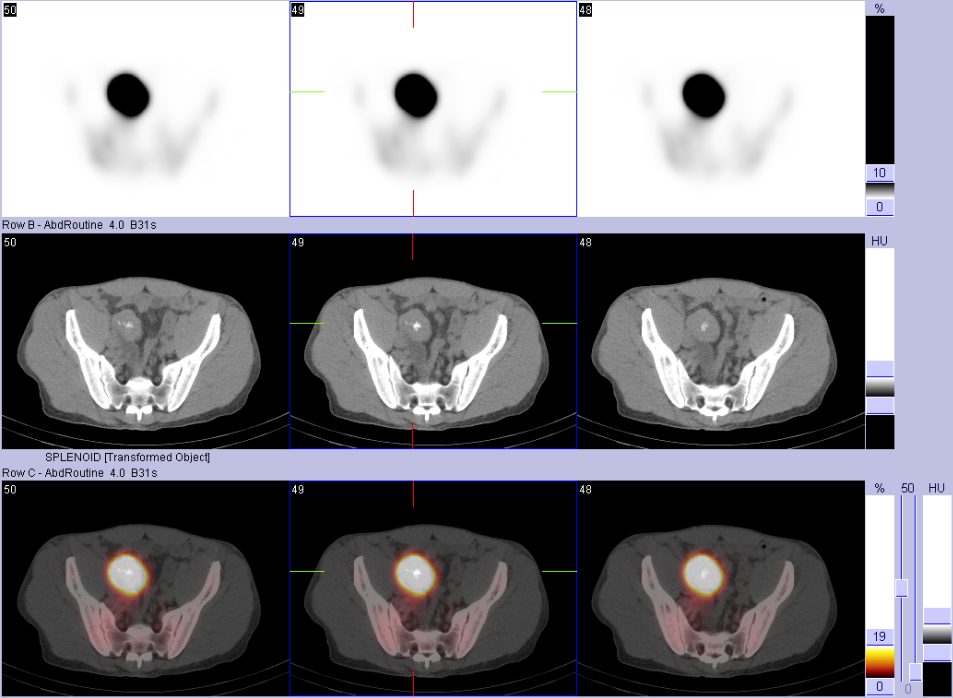 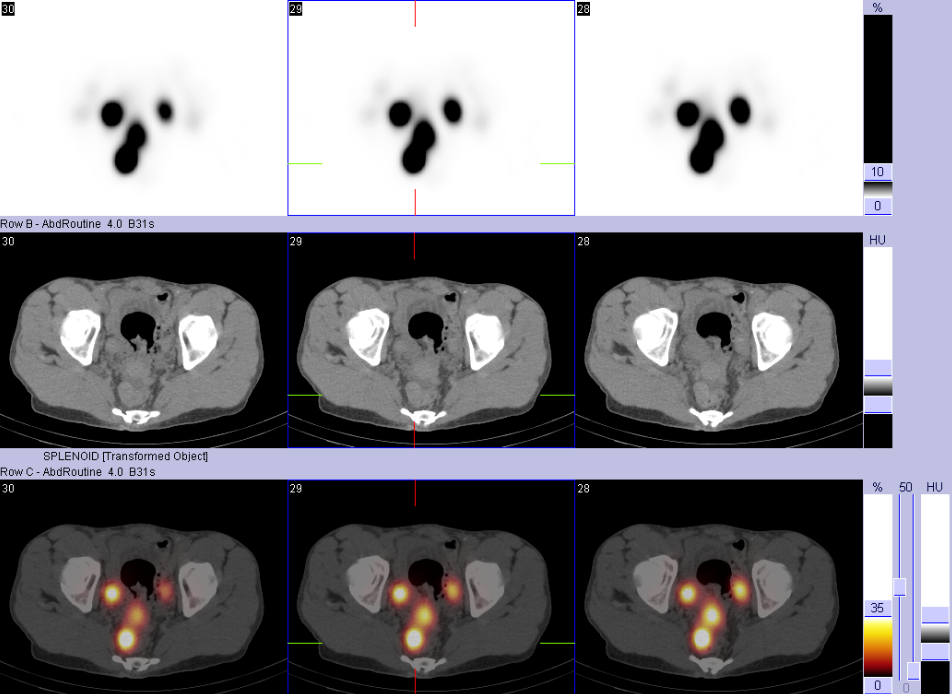 3/24/11
MR Abdomen 3/22/11
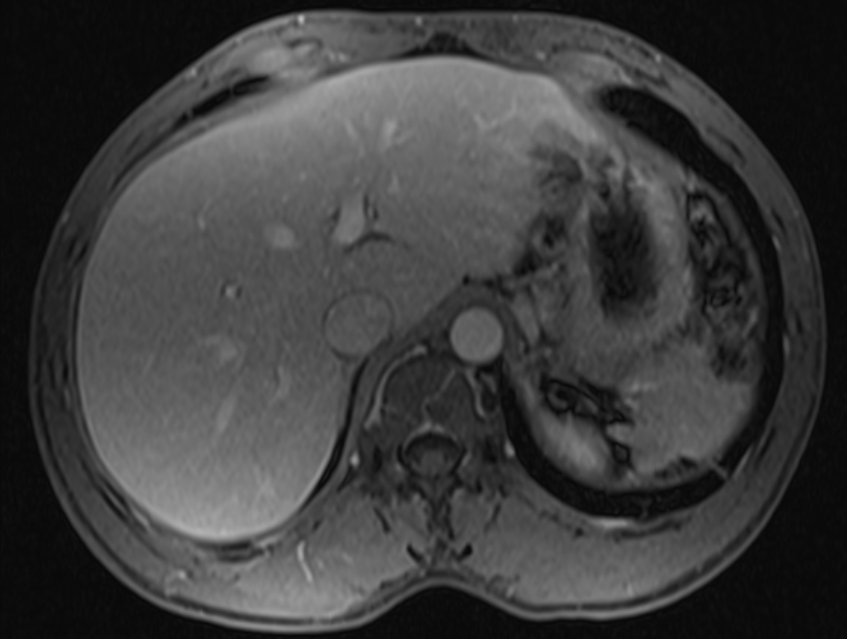 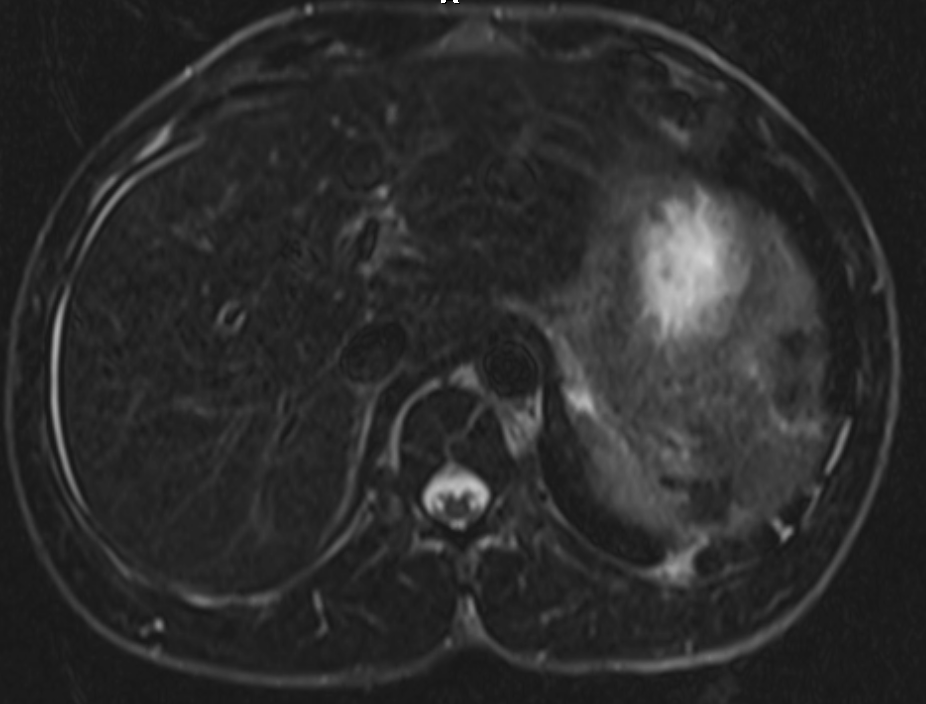 [Speaker Notes: T1 iso, T2 hypo, with drop out on in-phase images]
MR Abdomen 3/22/11
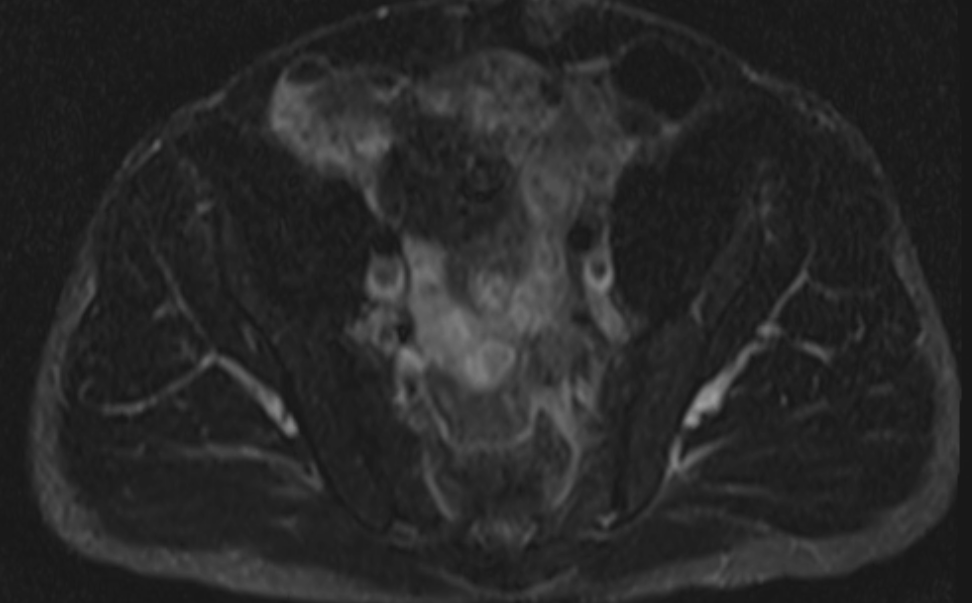